«Помни корни свои…»
МБОУ СОШ №31
Горлов Илья 
4 класс
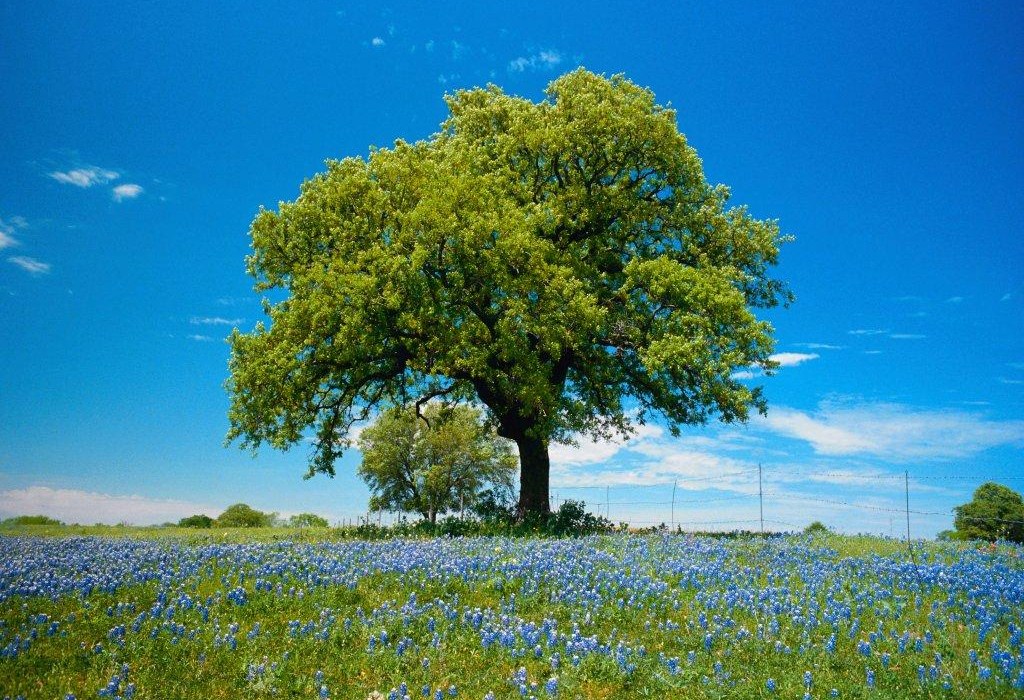 Горлов
Илья
Моя  родословная
Горлова
(Короблина)‏
Наталья
Сергеевна
Горлов
Сергей
Иванович
Короблина
(Хагушь)Елена Николаевна
Короблин
Сергей
Григорьевич
Горлова(Плохих)‏
Людмила
Васильевна
Горлов Иван
Алексеевич
Хагушь
Николай
Александрович
Хагушь
Надежда
Михайловна
Плохих (Ткачёва)Динаида
Петровна
Горлов Алексей
Егорович
Короблина
(Титова)‏
Анна  Егоровна
Горлова Мария
Петровна
Короблин
Григорий
Васильевич
Сидоренко
Ксения
Ткачёв Пётр
Ткачёва
Акулина
Парфёровна
Черноморченко
Михаил
Черноморченко
Клавдия
Плохих
Василий
Александрович
Короблина
Анастасия
Короблин
Василий
Никифорович
Плохих
Александр
Степанович
Плохих (Ушакова)‏
Надежда
Дмитриевна
Титоа  Егор
Никонорович
Титова
(Романова)‏
Татьяна
Митрофановна
Плохих
Степан
Ильич
Плохих
Анастасия
Ушаков
Дмитрий
Ушакова
Полина
Романова
Ульяна
Тимофеевна
Романов 
Митрофан
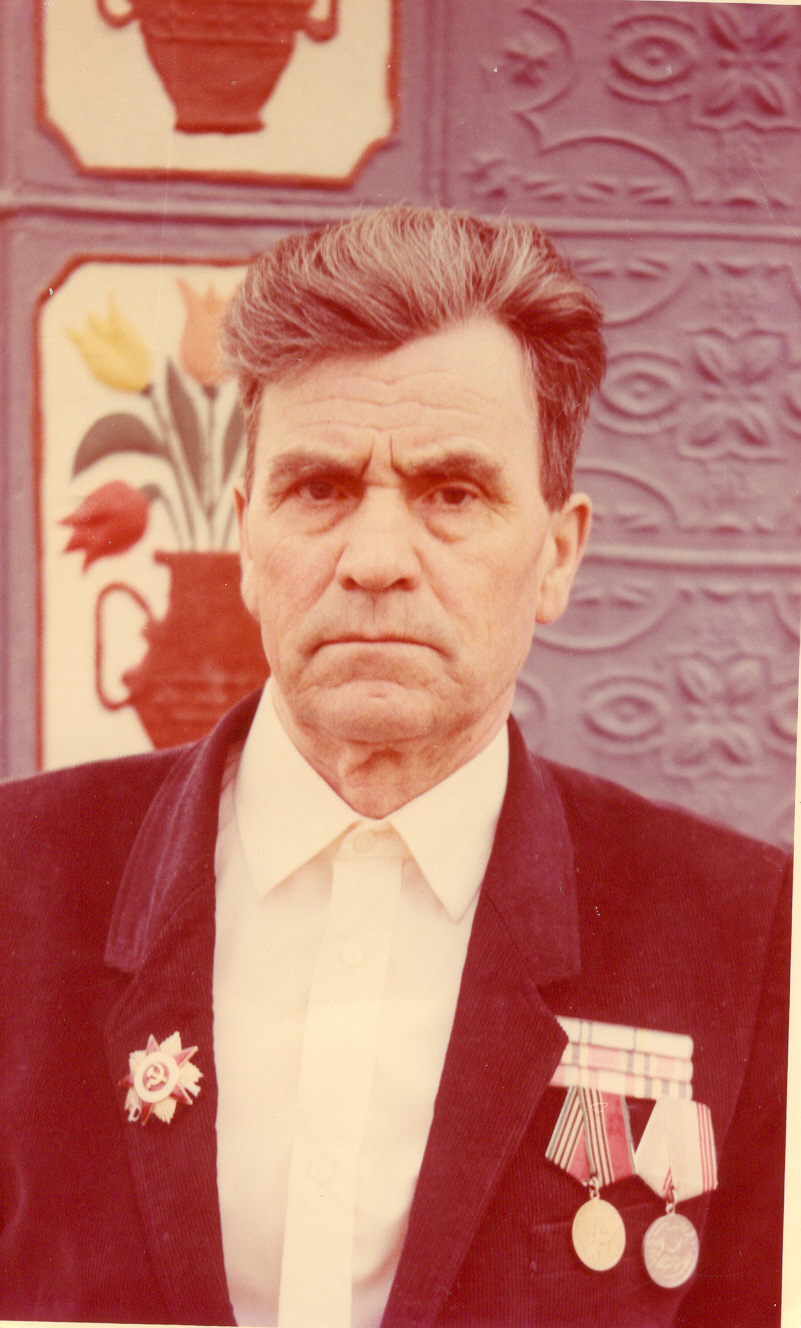 Плохих Василий Александрович (прадед)‏
Прабабушка (слева) Дина Плохих (Ткачёва)‏
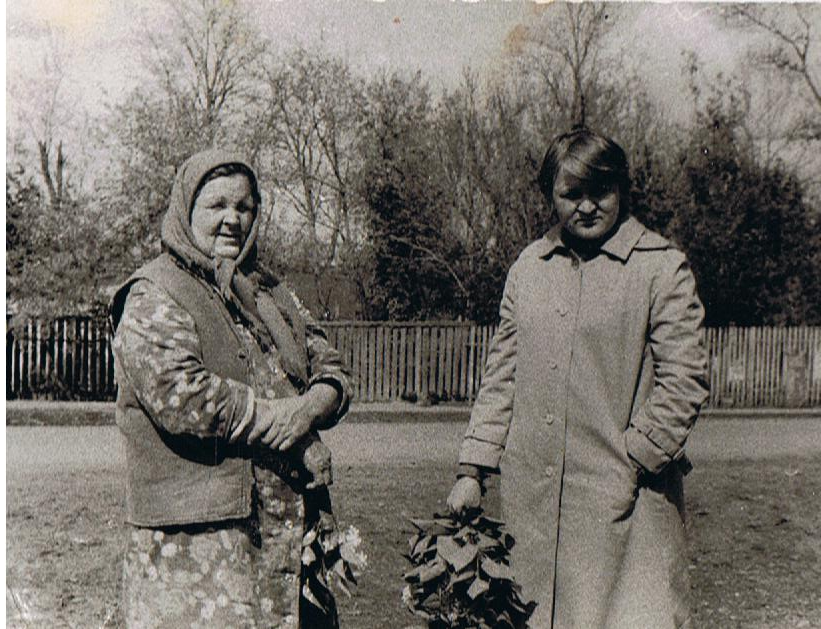 Прабабушка Дина Плохих (Ткачёва), бабушка Людмила Горлова (Плохих)‏
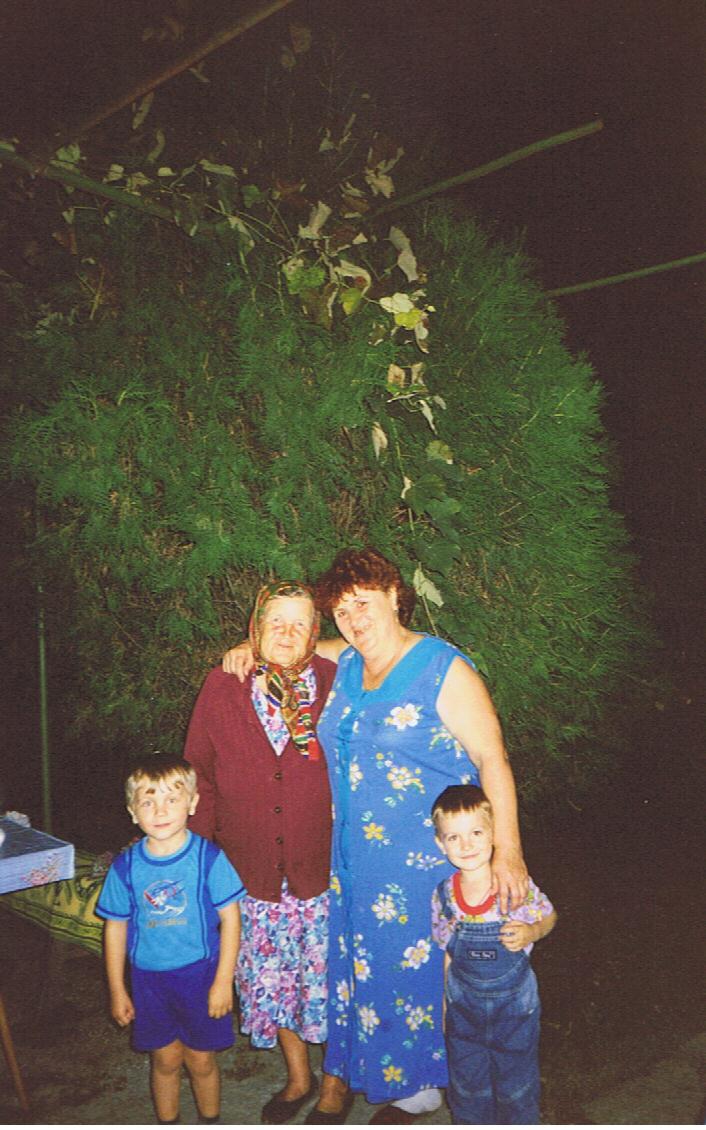 Прабабушка Мария (Горлова), бабушка Людмила Горлова (Плохих)‏
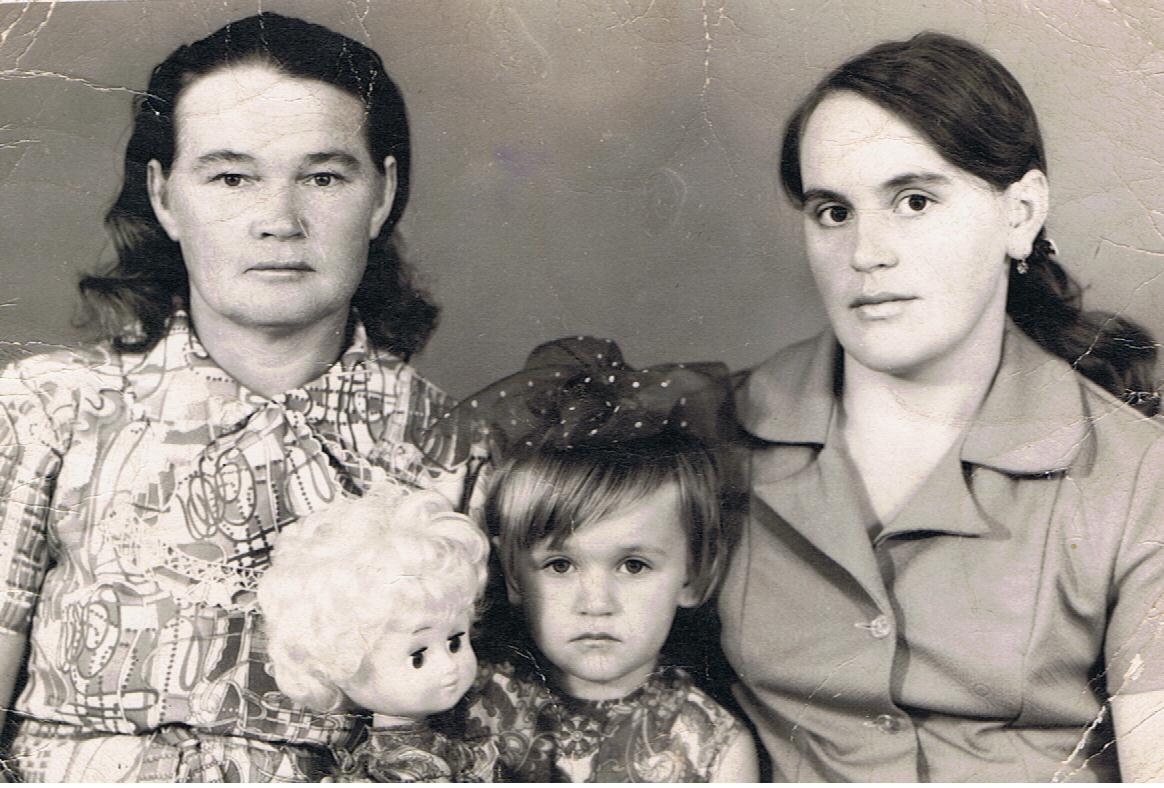 Бабушка Людмила, дедушка Иван Горловы
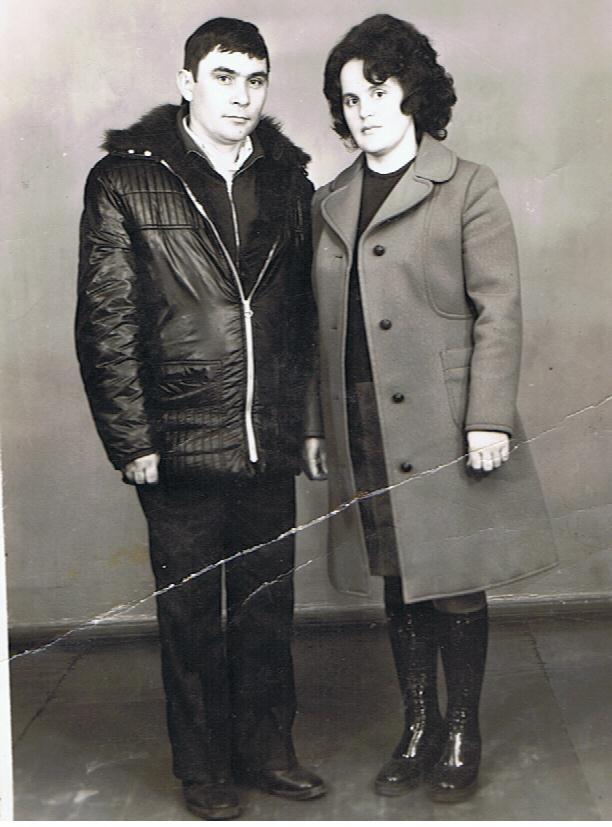 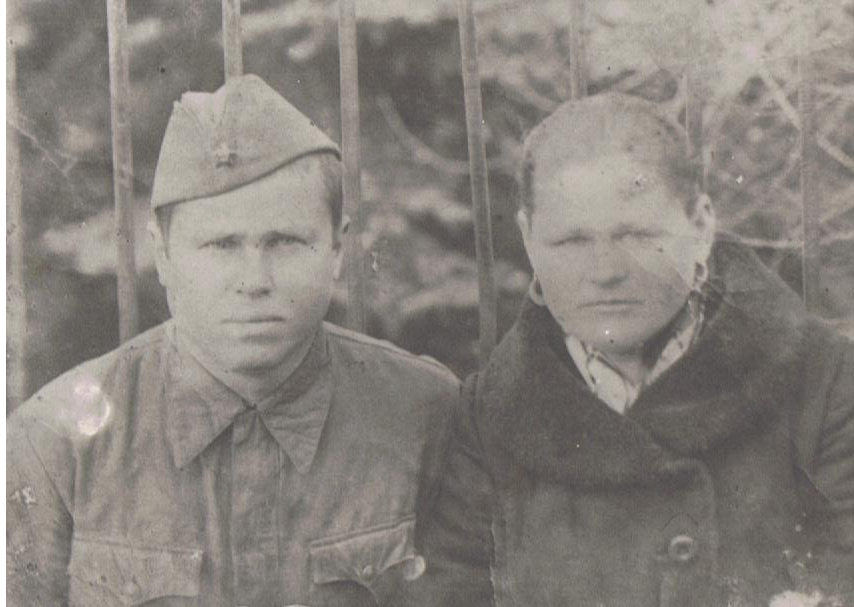 Прапрадед Михаил и прапрабабушка Клавдия Черноморченко
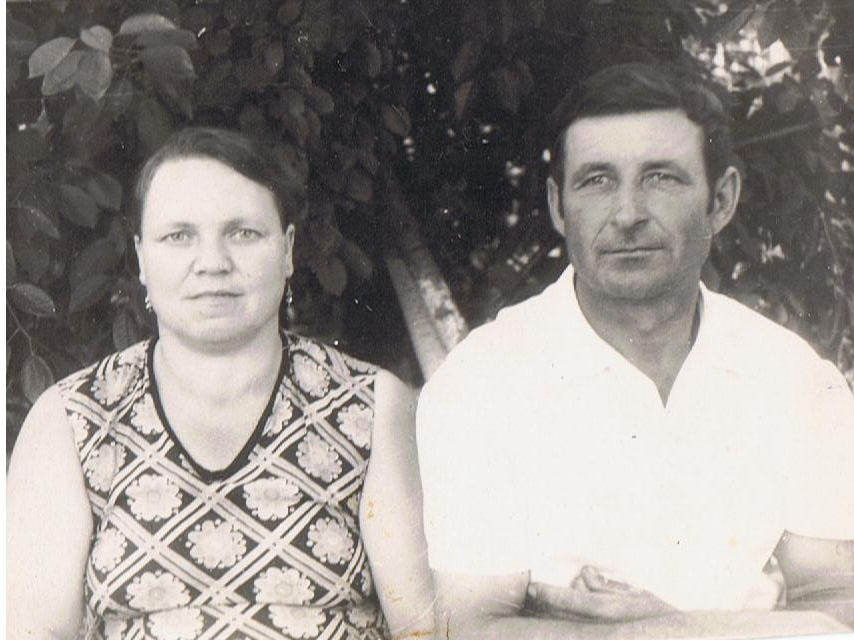 Прадед Григорий и прабабушка Анна Короблины
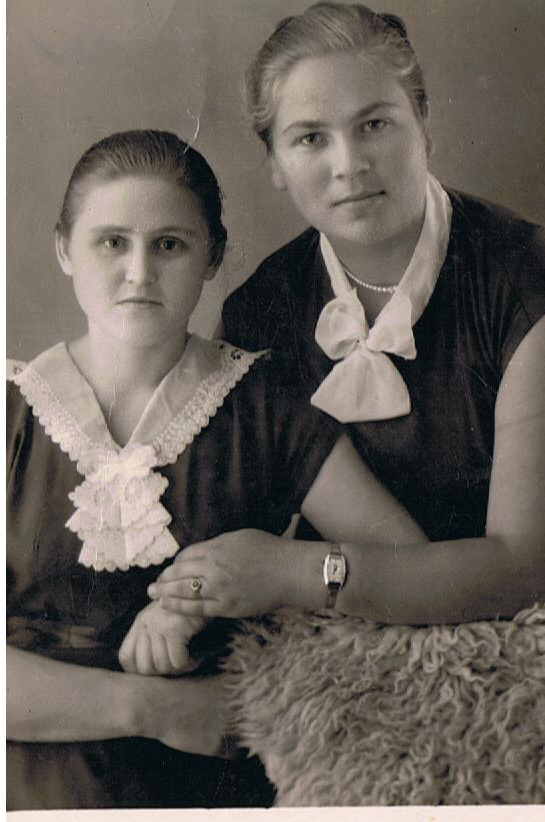 Прабабушка(слева) Надежда Хагушь (Черноморченко)‏
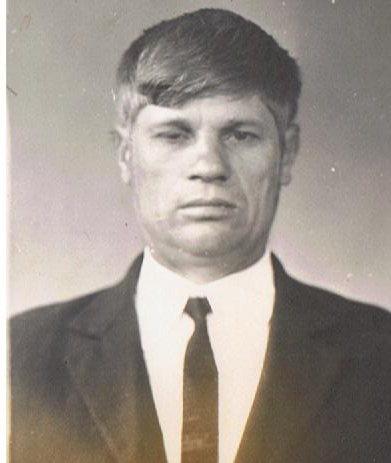 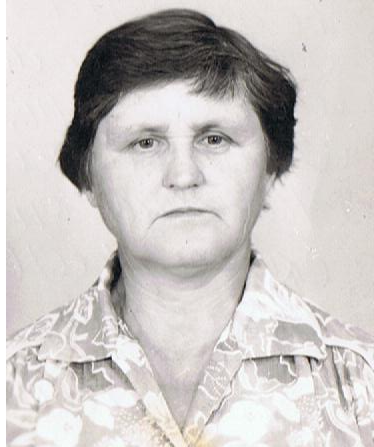 Прадед Николай ипрабабушка Надежда Хагушь
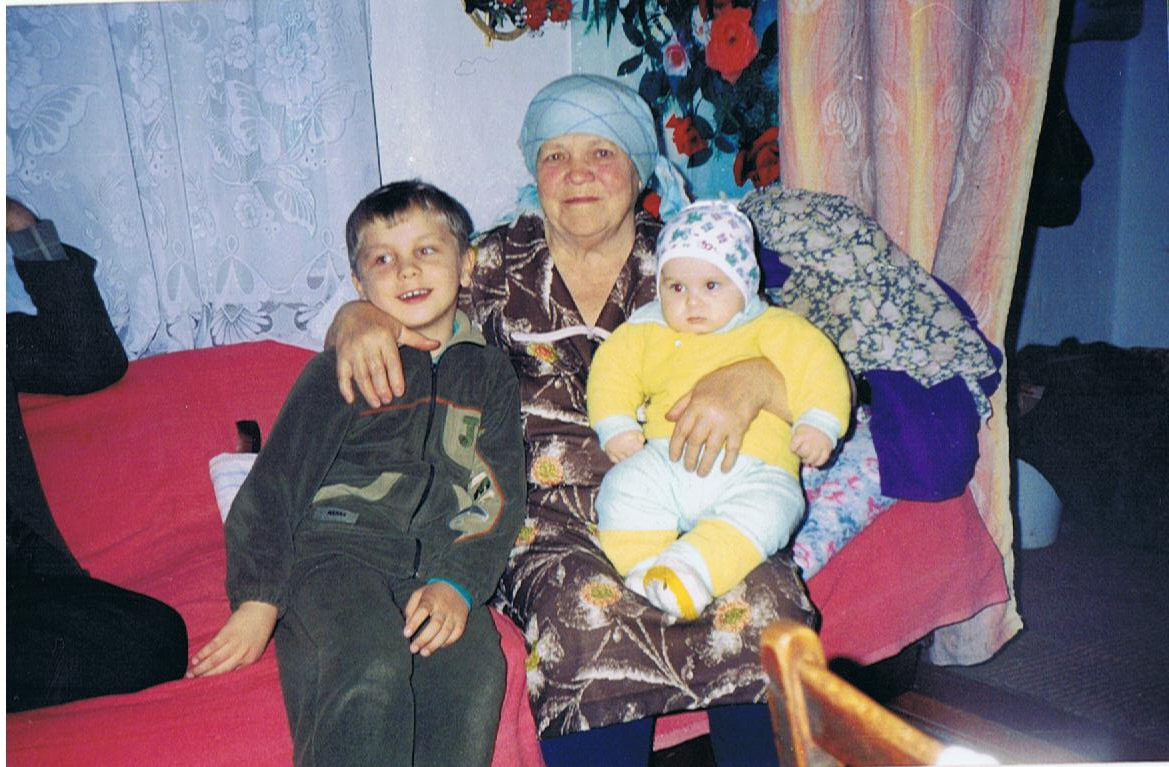 Прабабушка Анна Короблинас правнуками Данилой и Ильёй
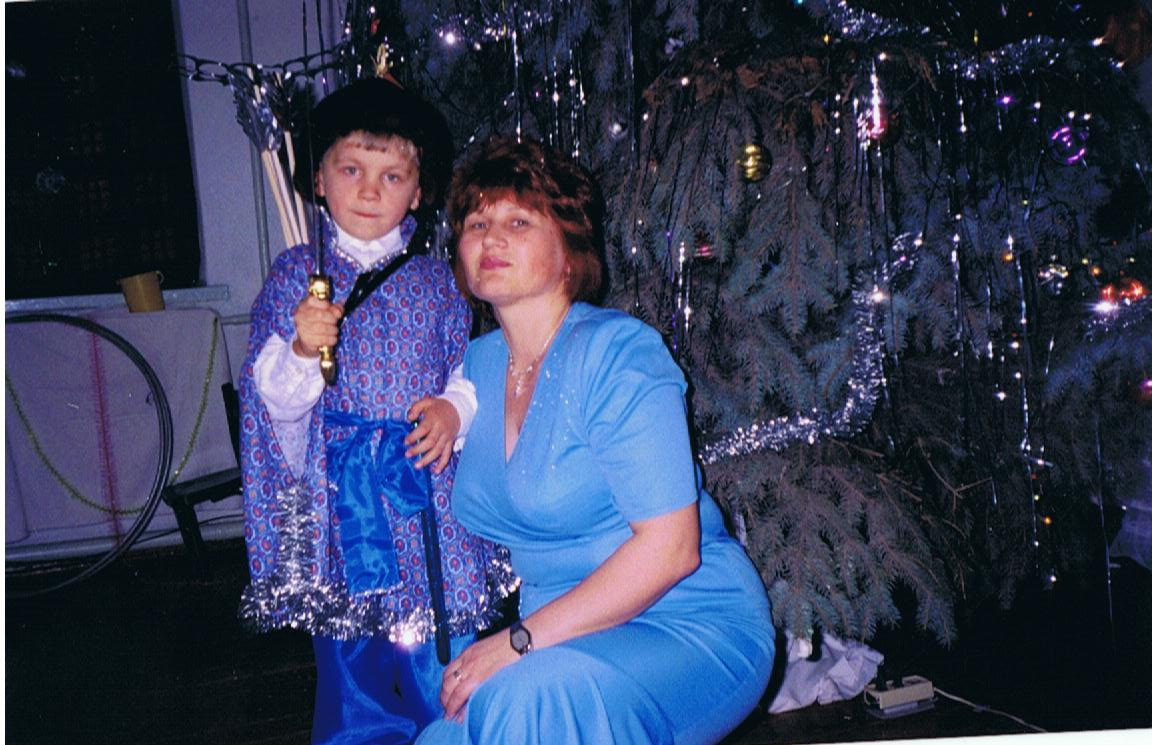 Бабушка Елена Короблина (Хагушь)‏
Моя мама-Горлова Наталья(Короблина)‏
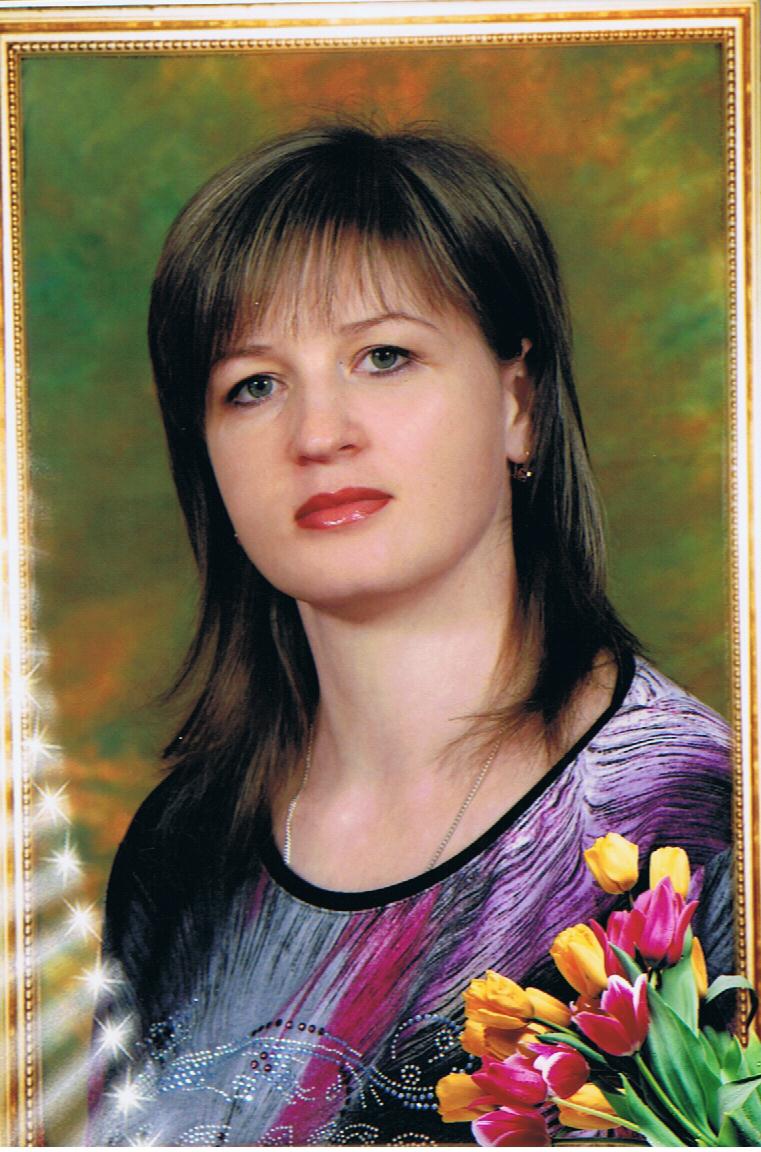 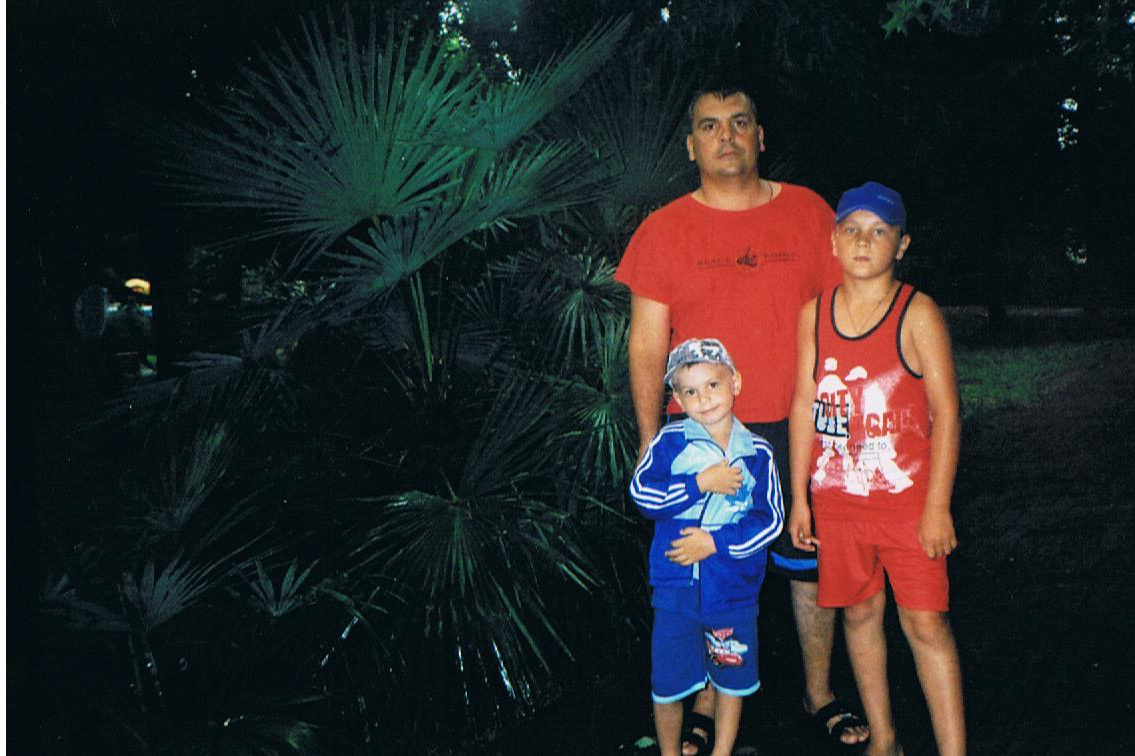 Мой отец Сергей,  старший брат Данила и я, Илья, Горловы
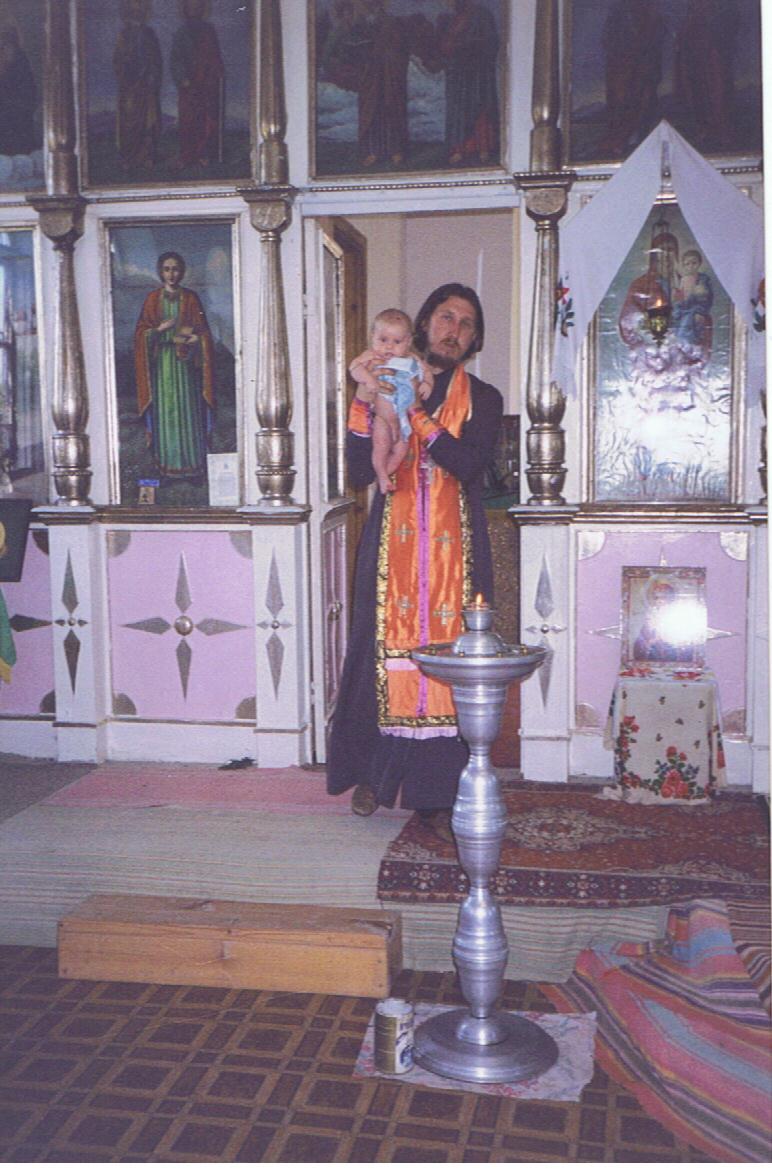 Моё крещение
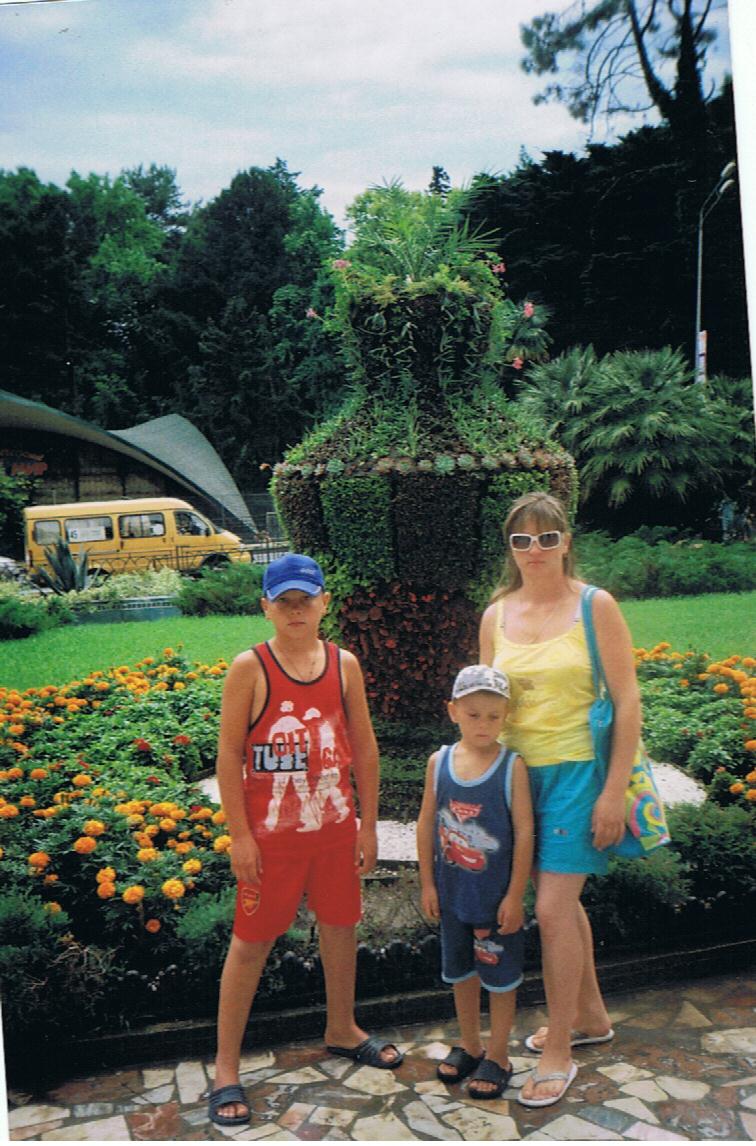 Дендрарий г. Сочи
Отчий дом- начало начал.Наша жизнь начинается с родного дома, и всю жизнь наши дороги ведут к нему...